Citizenship
What can I do as a citizen to protect the rights of others?

Worksheet
Mr Miskell
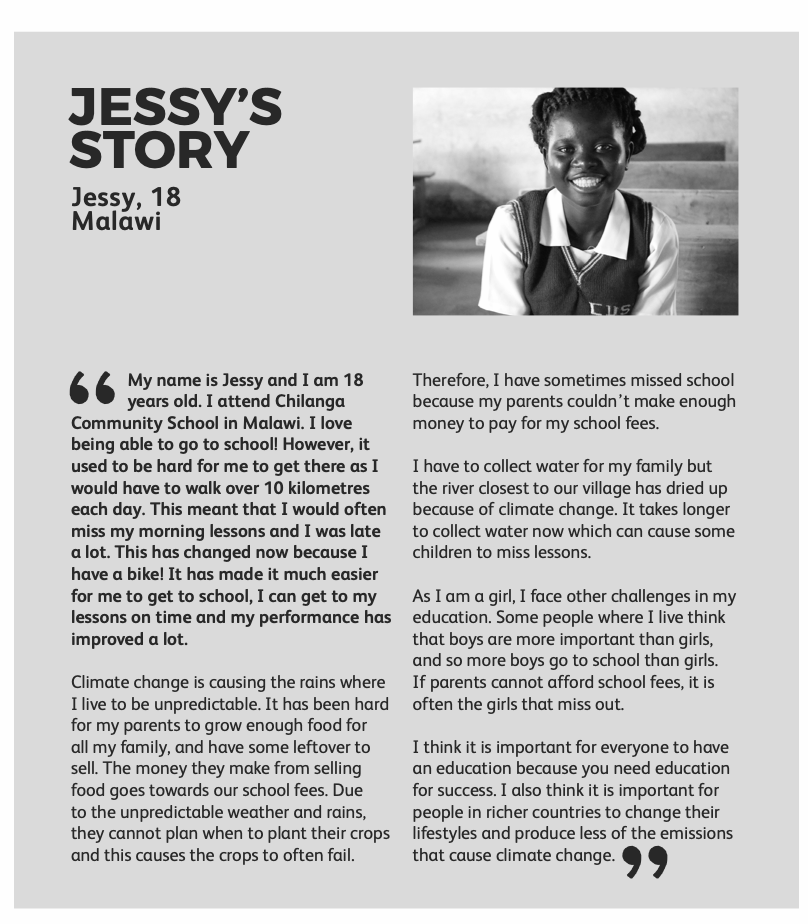 Source: Send My Friend To School
Step 1
‹#›
Step 2 & 3
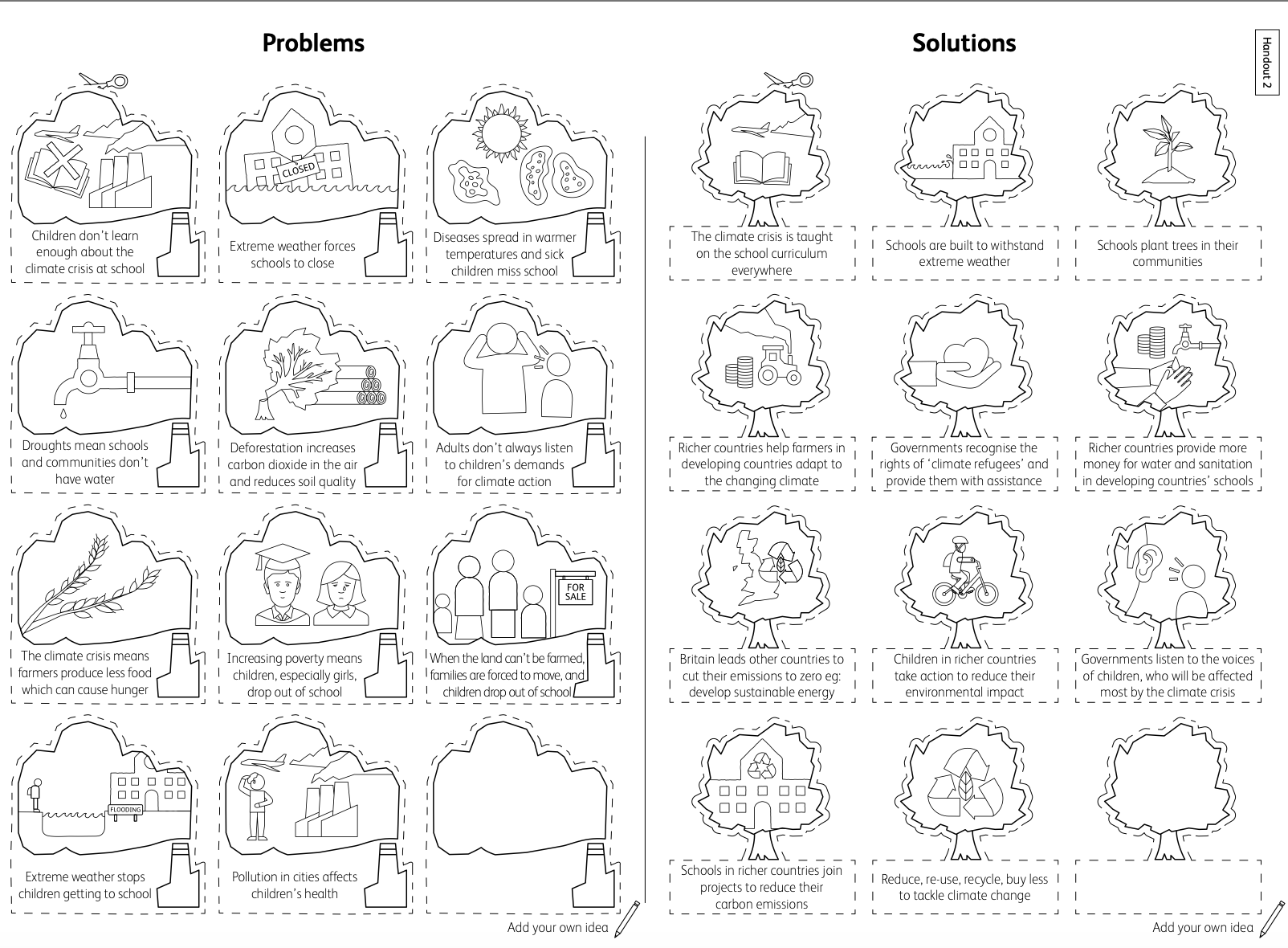 ‹#›
Source: Send My Friend To School
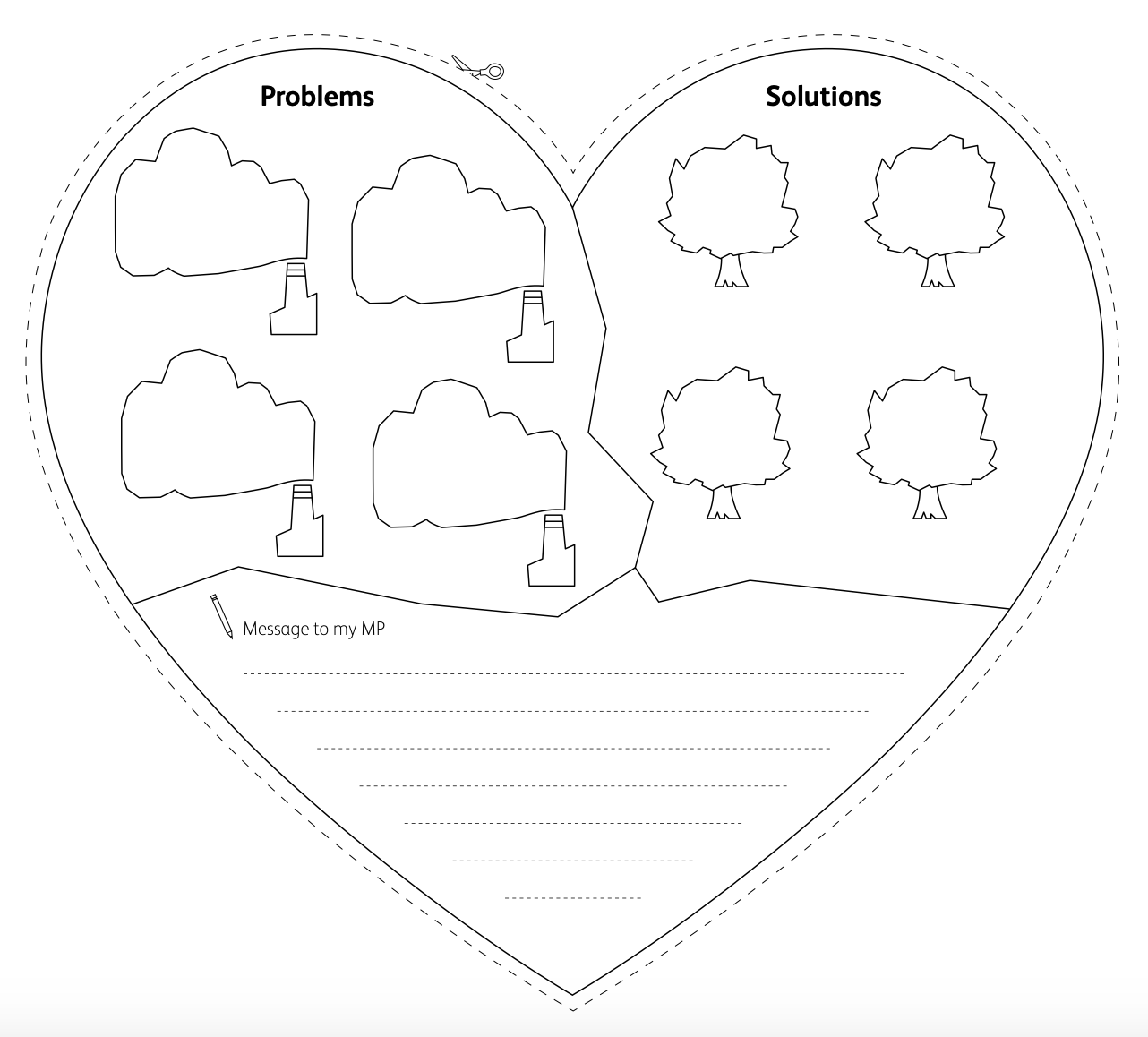 Step 3
‹#›
Source: Send My Friend To School